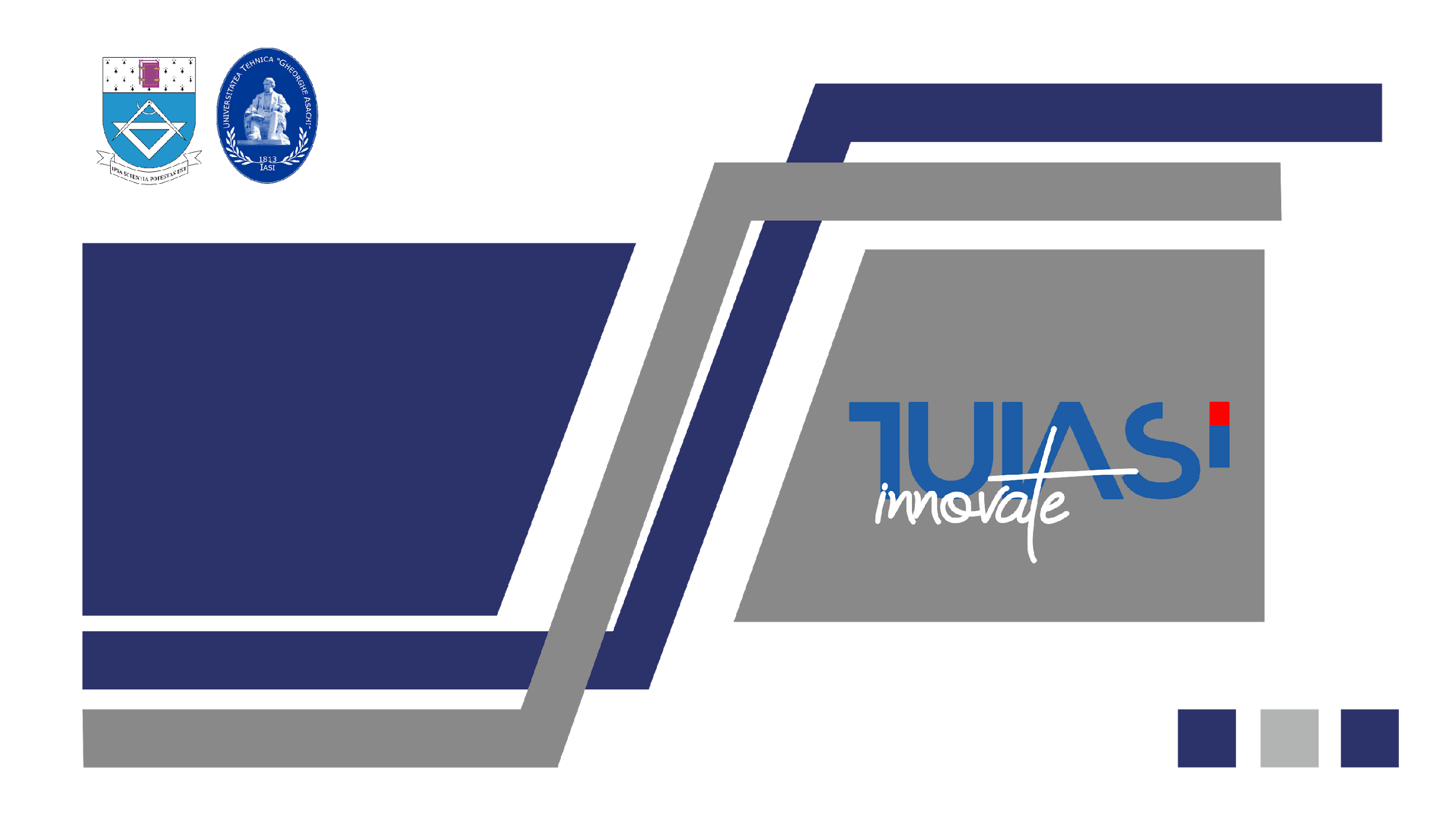 PUBLIC TRANSPORT
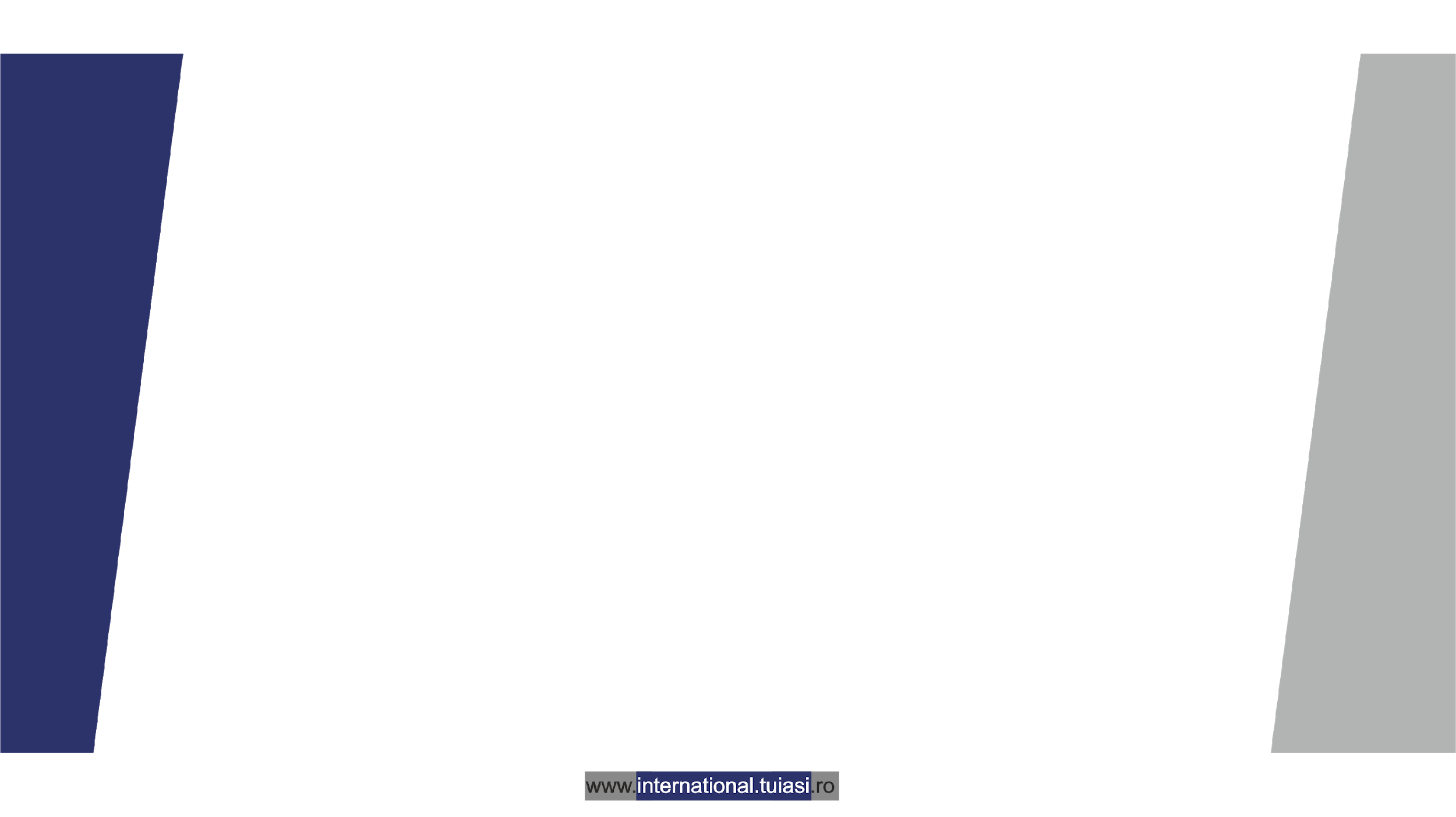 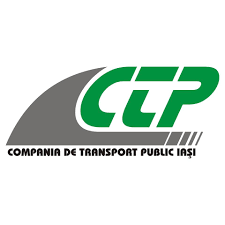 Public transport in Iasi is provided 
by busses and trams.
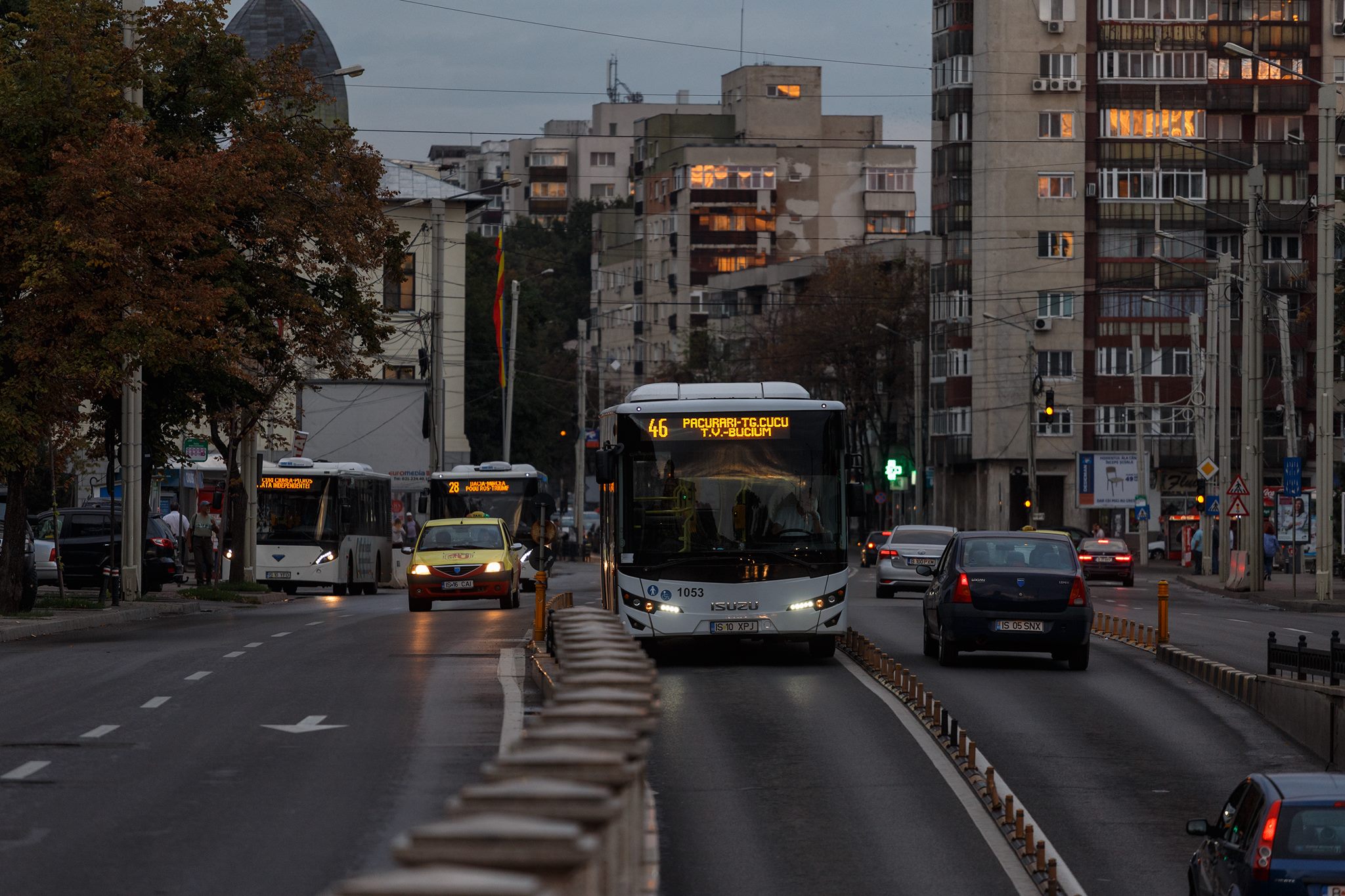 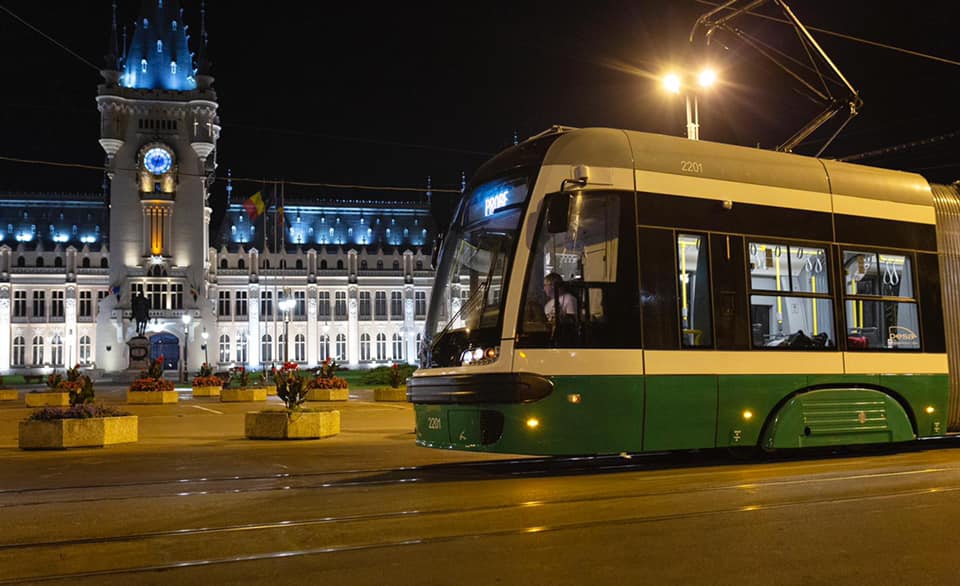 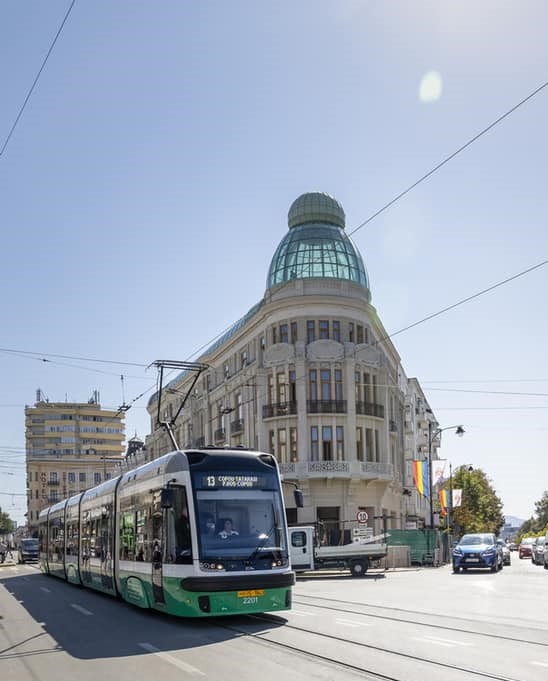 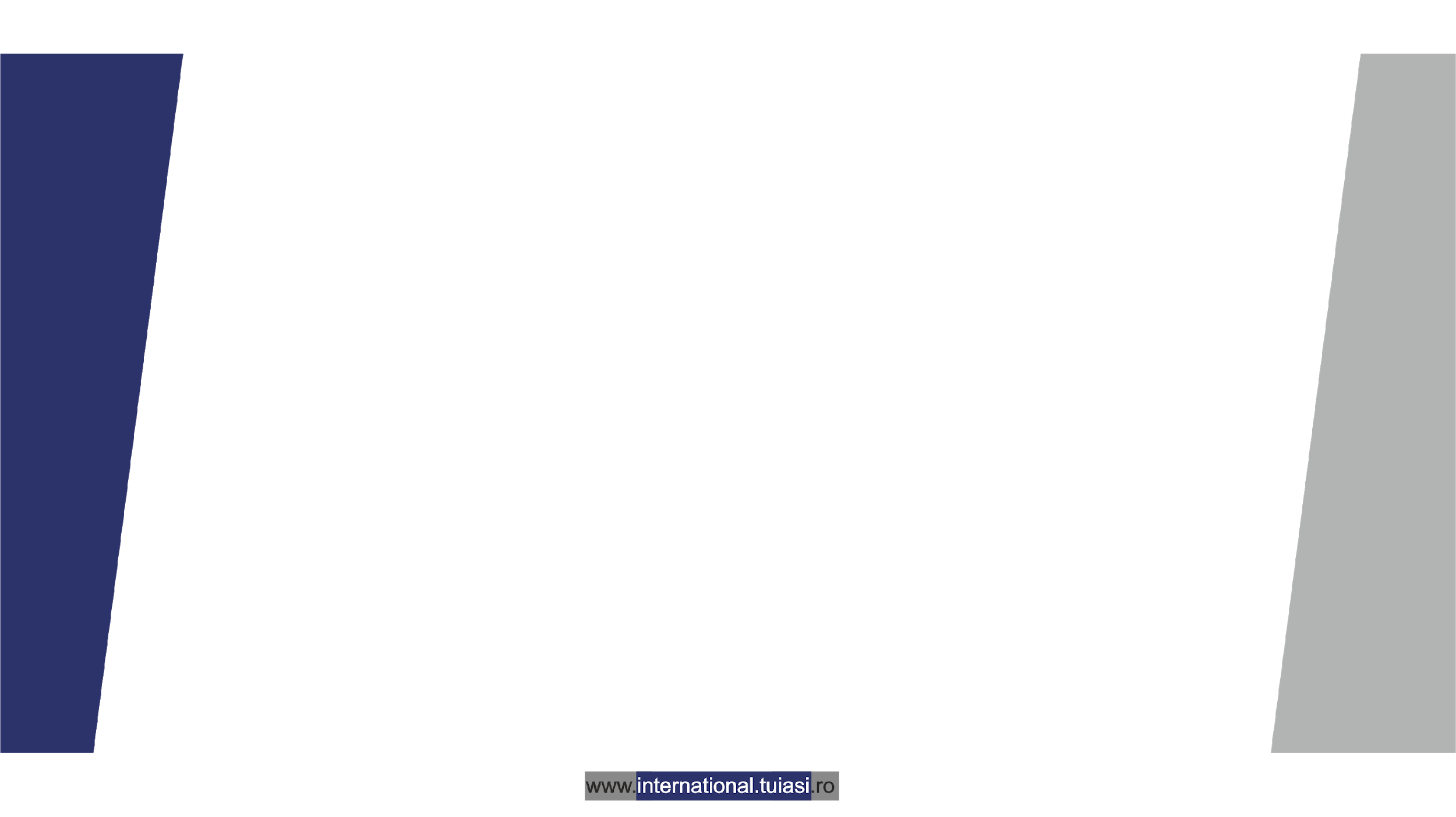 Where/ How to buy tickets ?
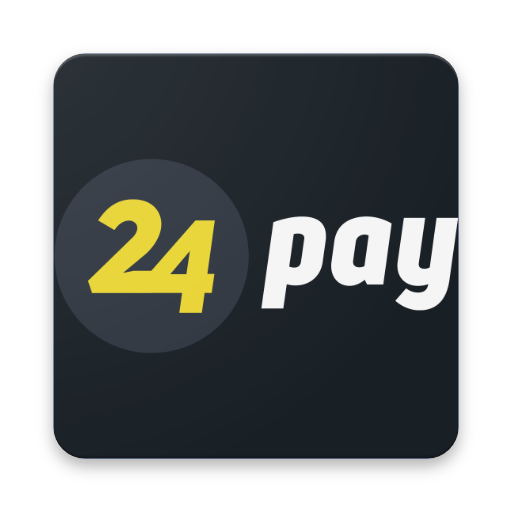 2. Phone App – 24 pay (Credit Card)
1. Ticket machines (cash)
Scan the QR code  placed in a plastic box from the bus/tram you are in. 
A Credit Card must be registered in the app before you can use it.
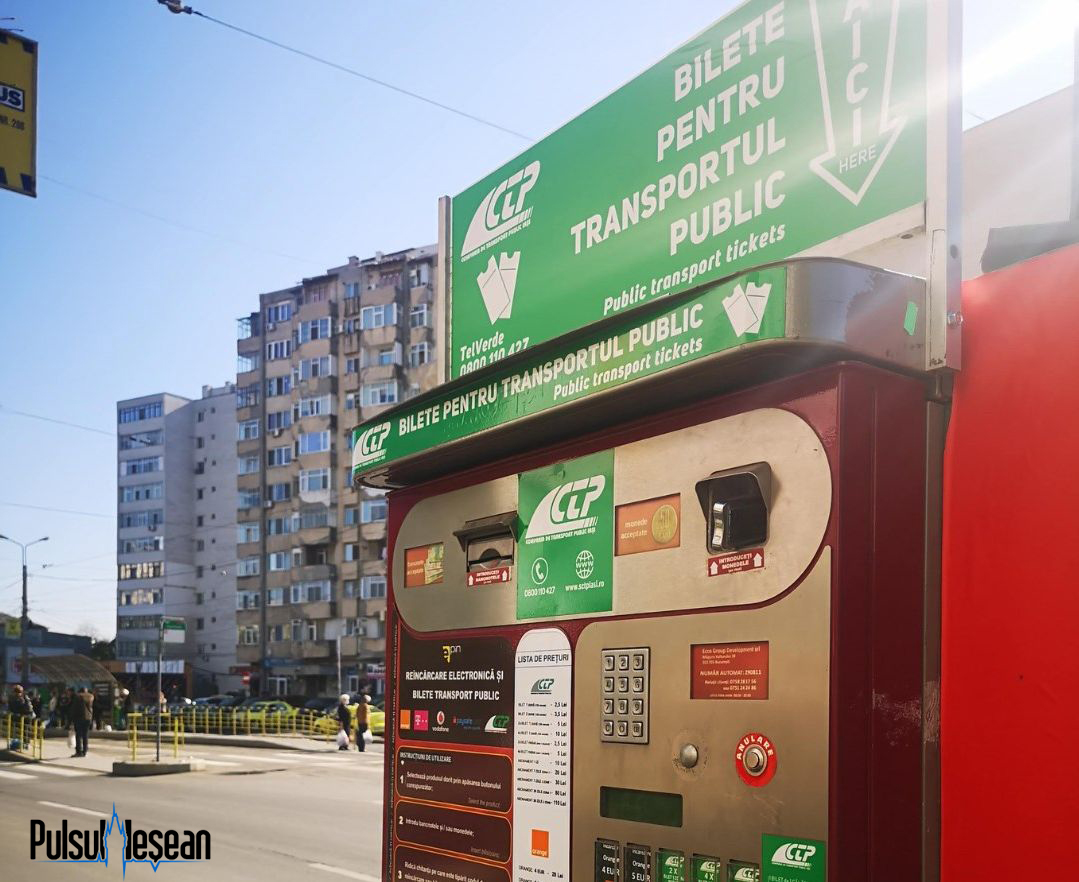 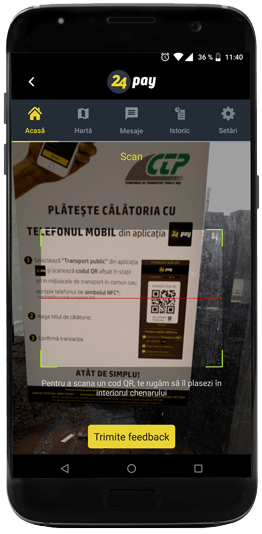 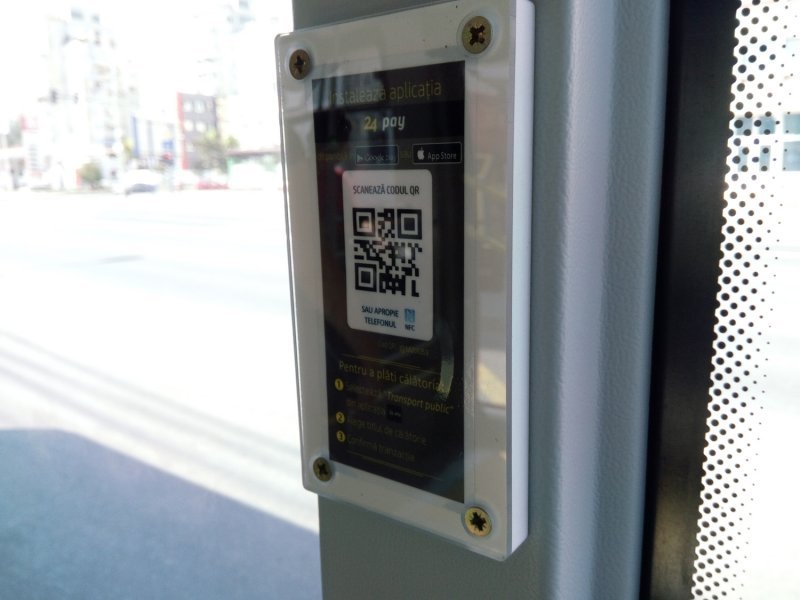 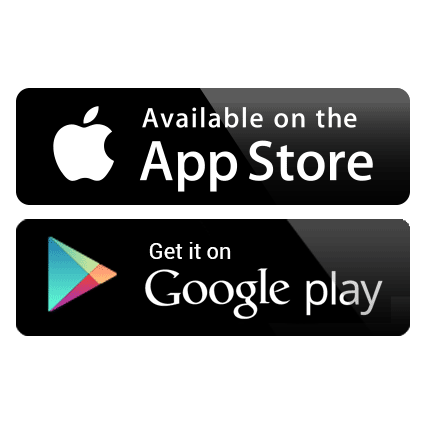 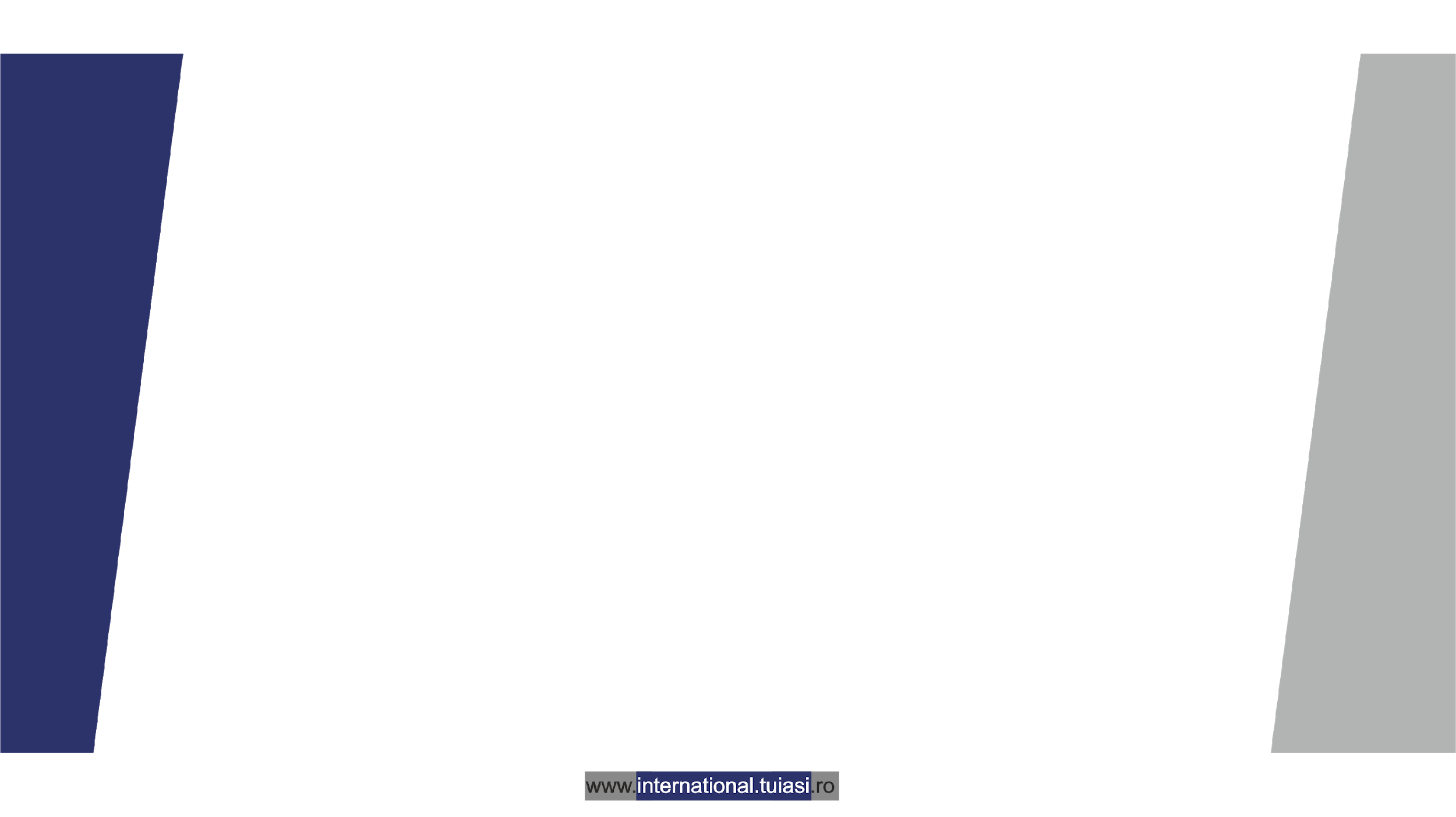 4. Directly in the tram/bus with credit card
Always validate your paper ticket when you enter in the public transport! It is valid for 2 hours for all your journey, even if you change the bus/tram !
3. Ticket stalls (cash) 
Working from 6AM-9PMMonday-Friday
Get the card close to the terminal and take the receipt
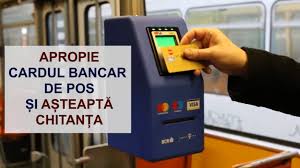 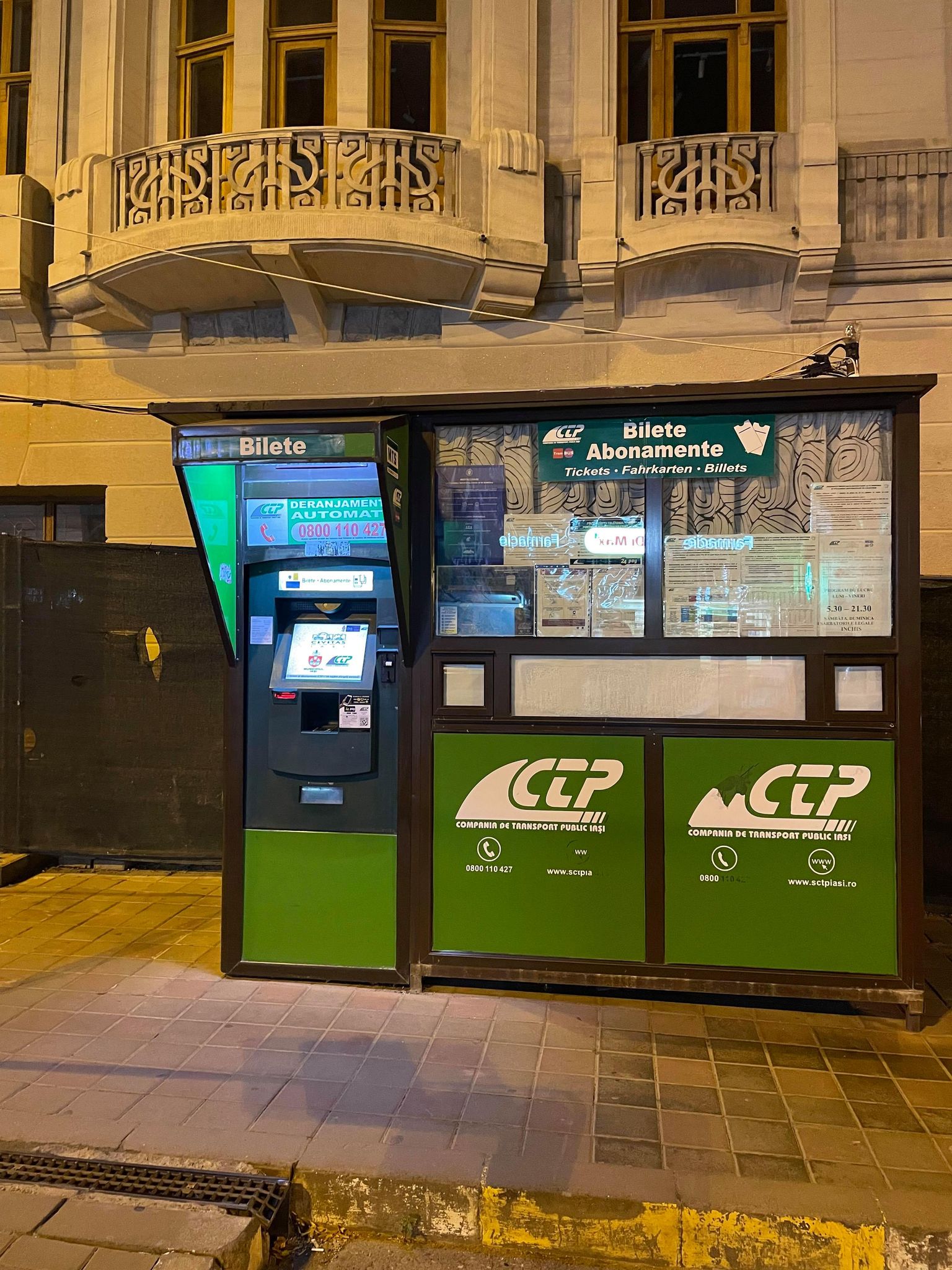 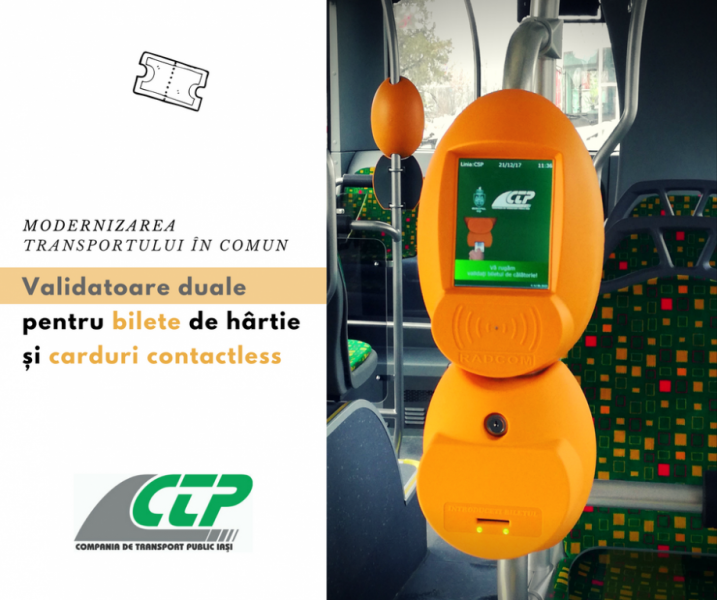 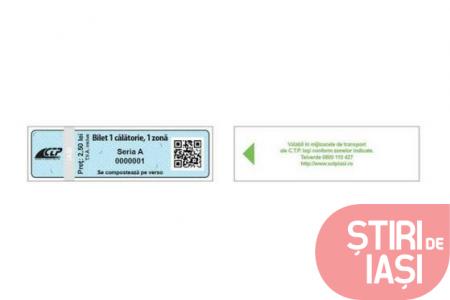 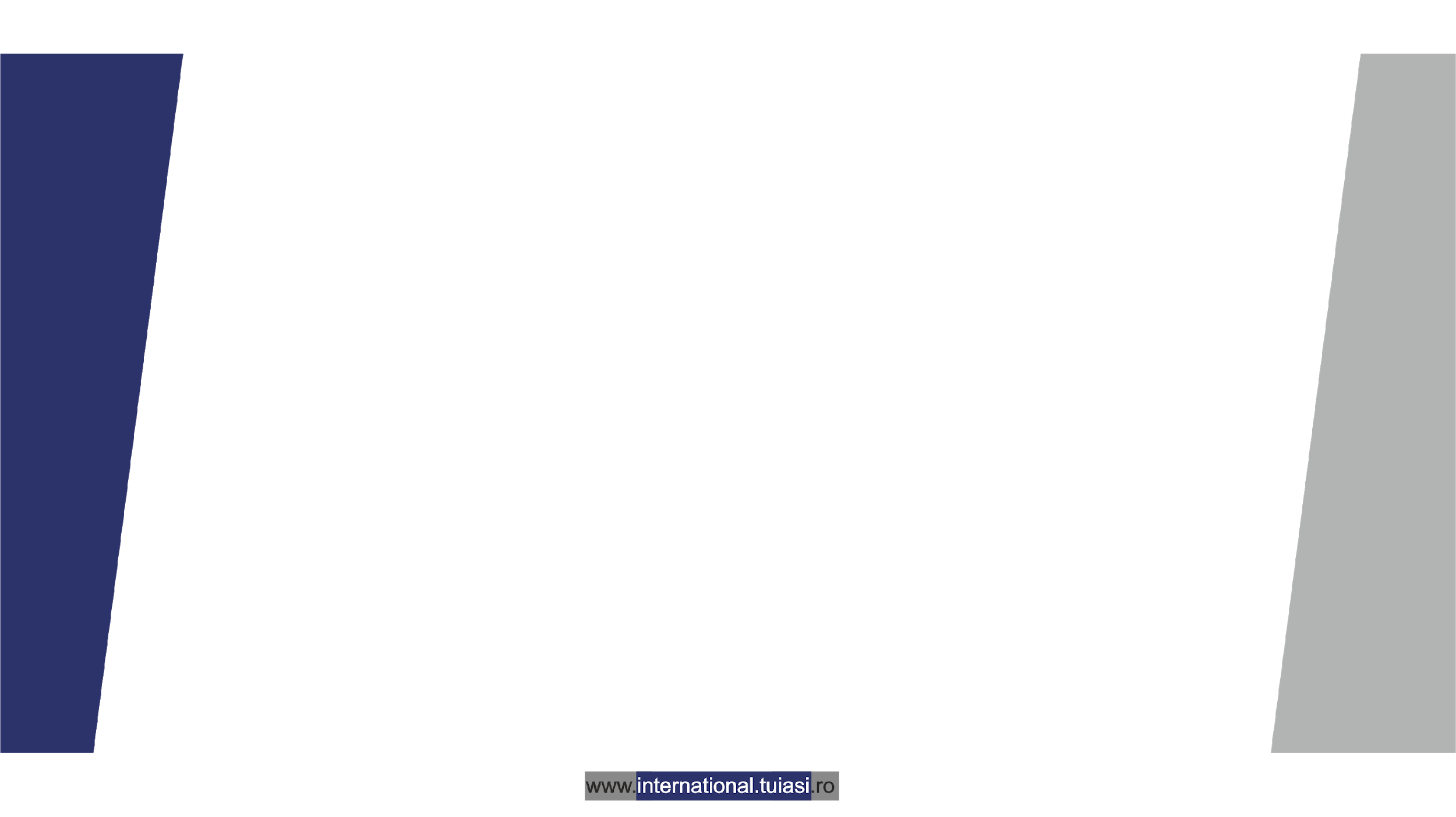 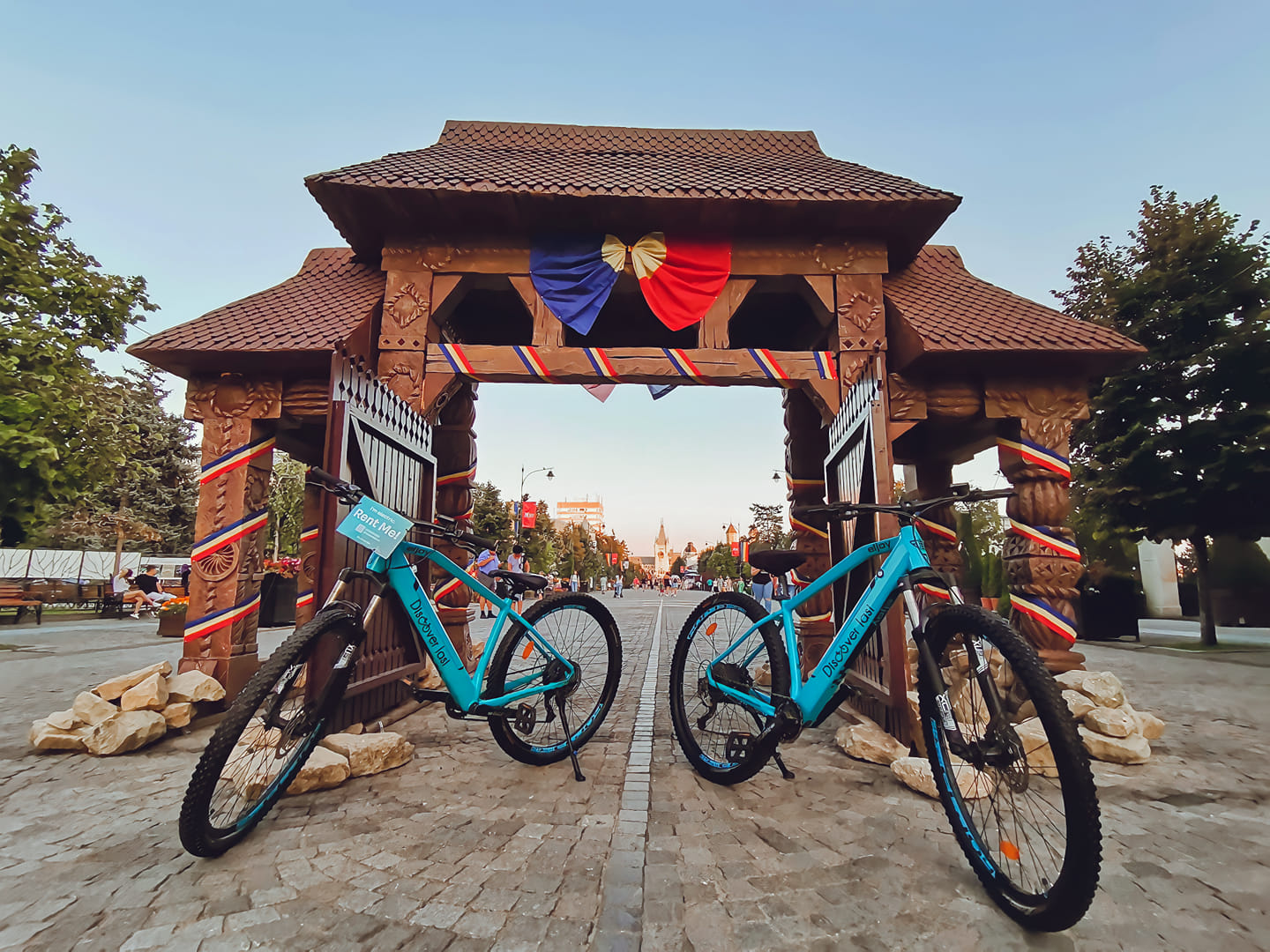 If you do not want to use public transport, there is the option of renting a bicycle or an electric scooter
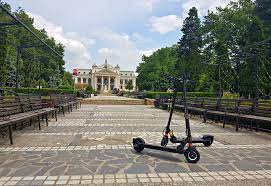 https://www.facebook.com/discoveriasi
Will be available soon in Iasi
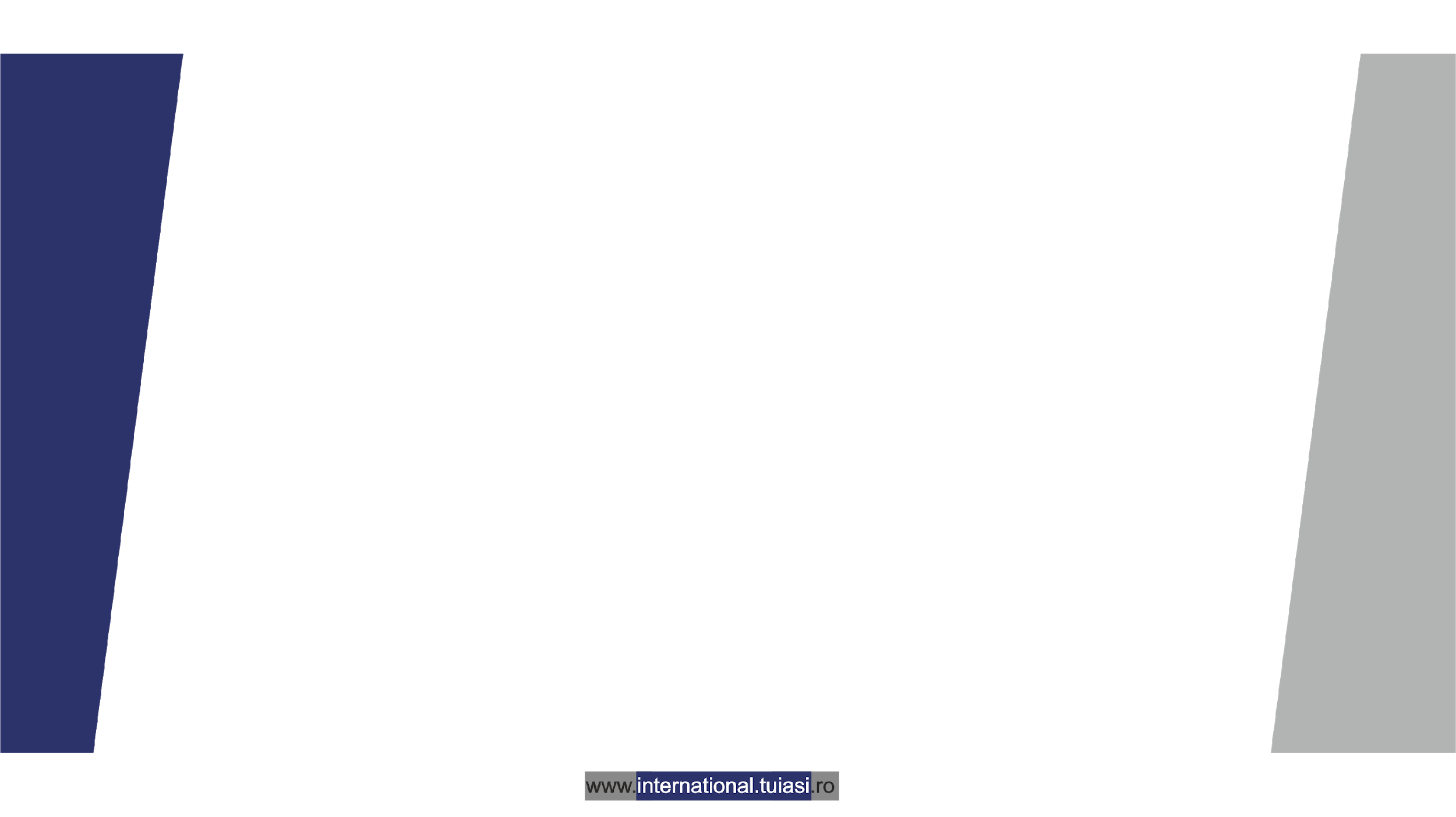 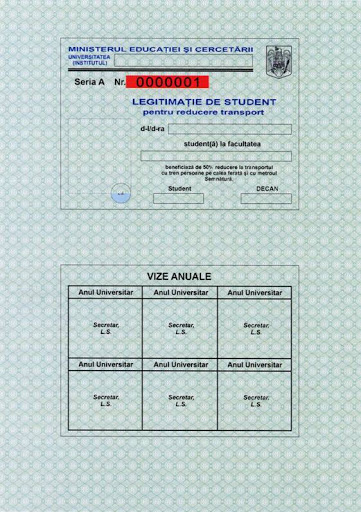 All students from TUIASI receive a travel pass for train for free, valid on all trains categories (Regio and InterRegio), 2nd class.

 You can receive the pass as follows:
for Erasmus incoming students: from the International Office;
for International students: from the secretariat office at your faculty.
 
->If you want to have 50% off
When buying a travel ticket, the student presents:
travel pass stamped for the current academic year  
a valid identity card, namely ID card or passport.

When checking the legality of the train journey, the student presents:
 a valid travel ticket for that train;
 the travel pass;
 a valid ID card or passport.

->If you buy a ticket at full price, without the travel pass, it’s enough to show only the travel ticket.

ATTENTION !
If on the train YOU do not present either the travel ticket valid for that train or the documents mentioned above, YOU will be treated in accordance with applicable law.
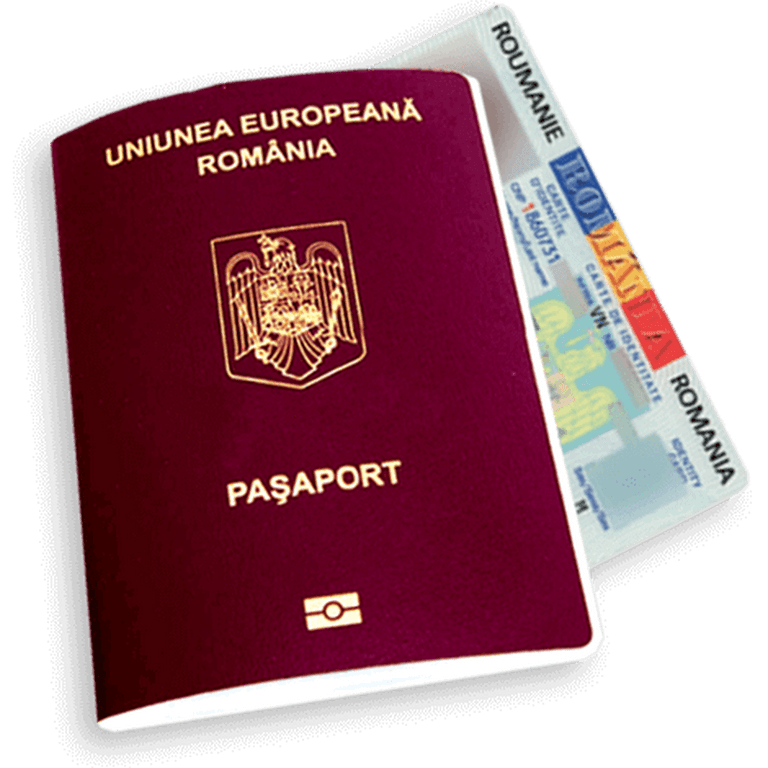 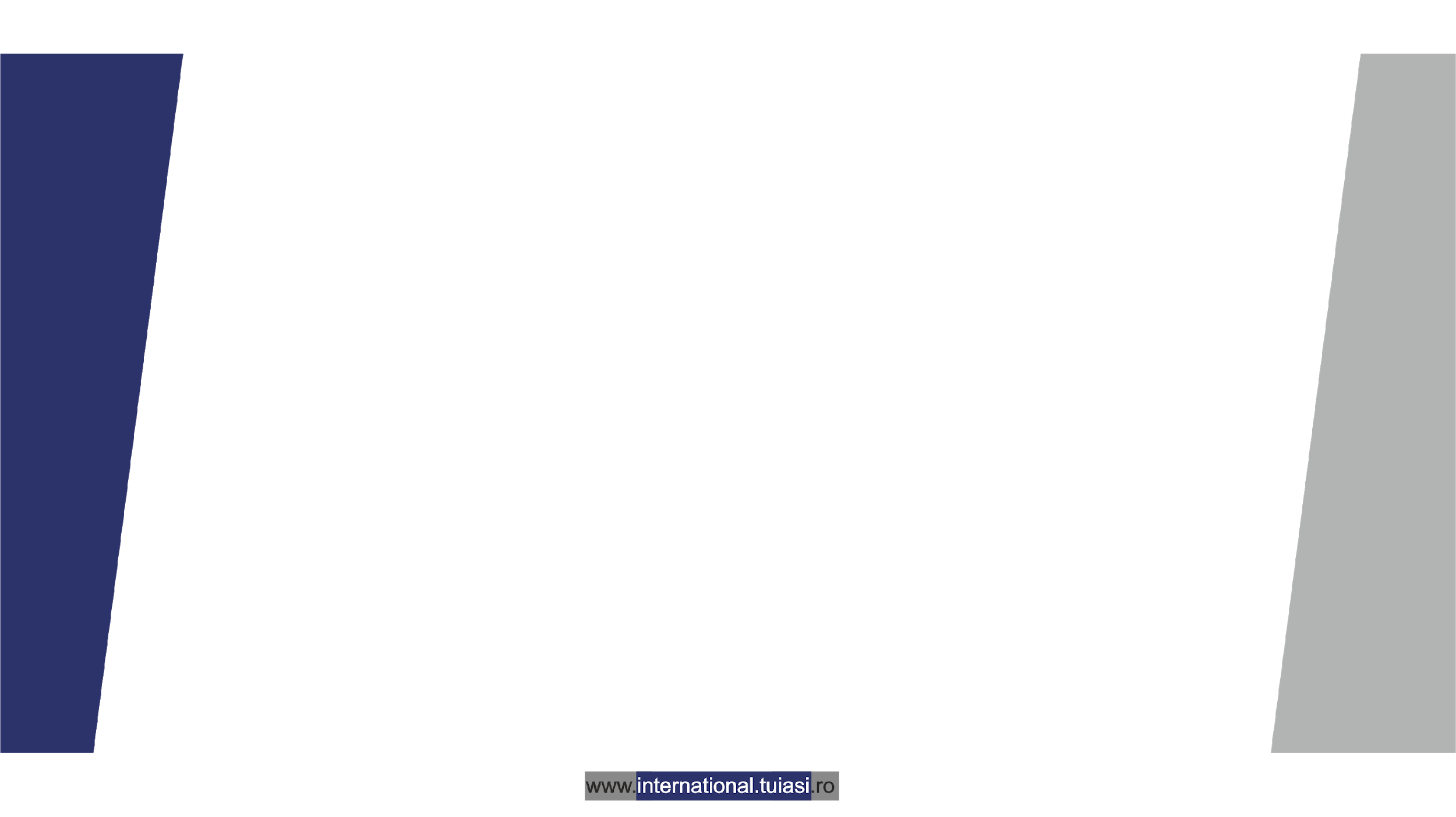 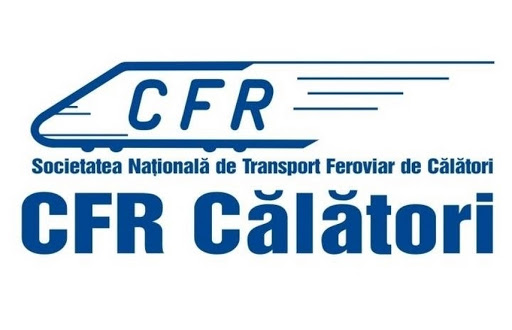 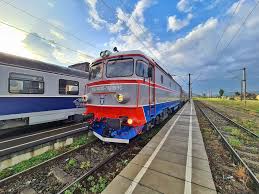 For more information about the trains, additional fees and information please check:https://www.cfrcalatori.ro/en/discounts-pupils-students/
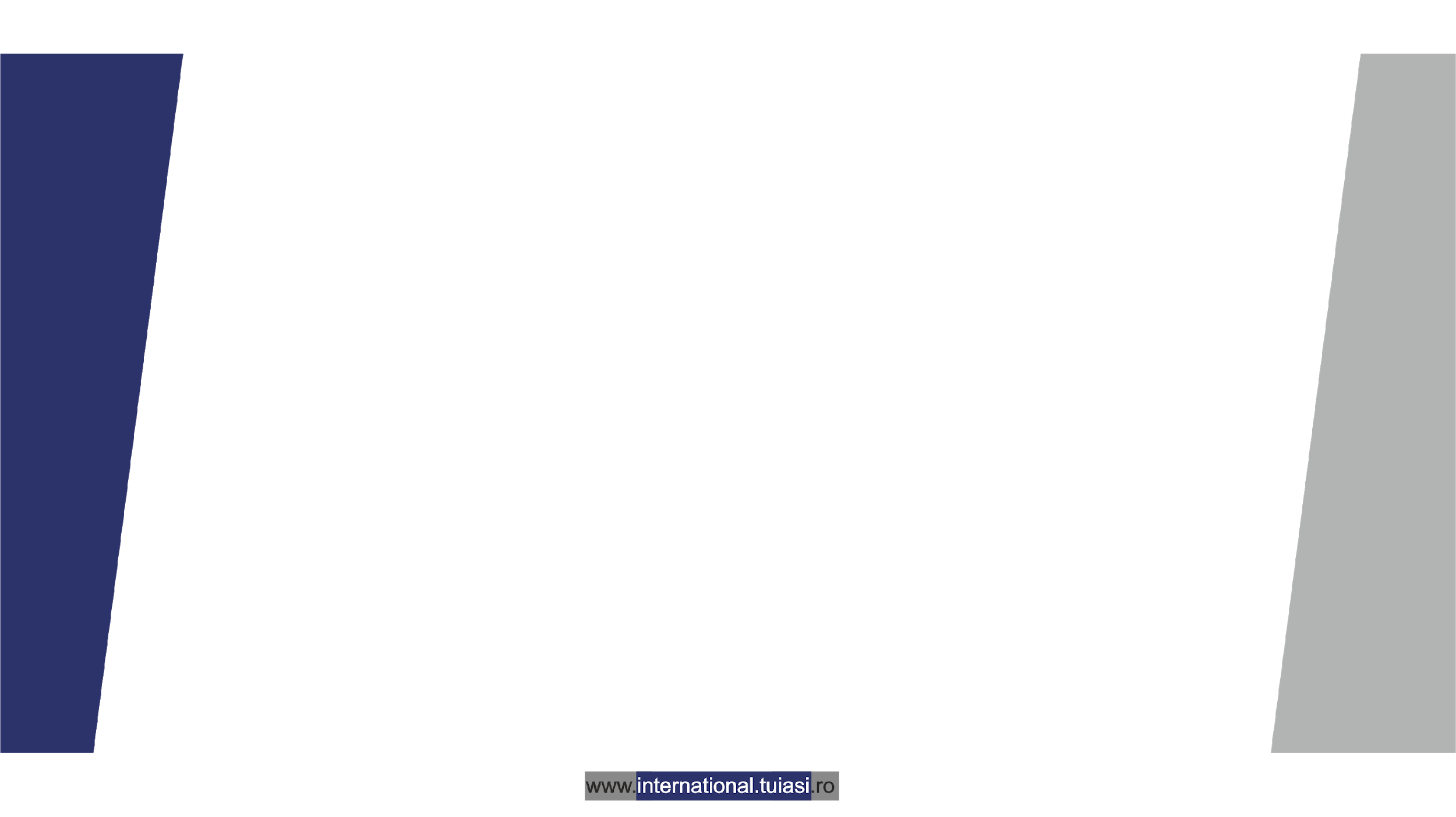 Don’t forget to put on your mask in the public transport and when you travel by train.
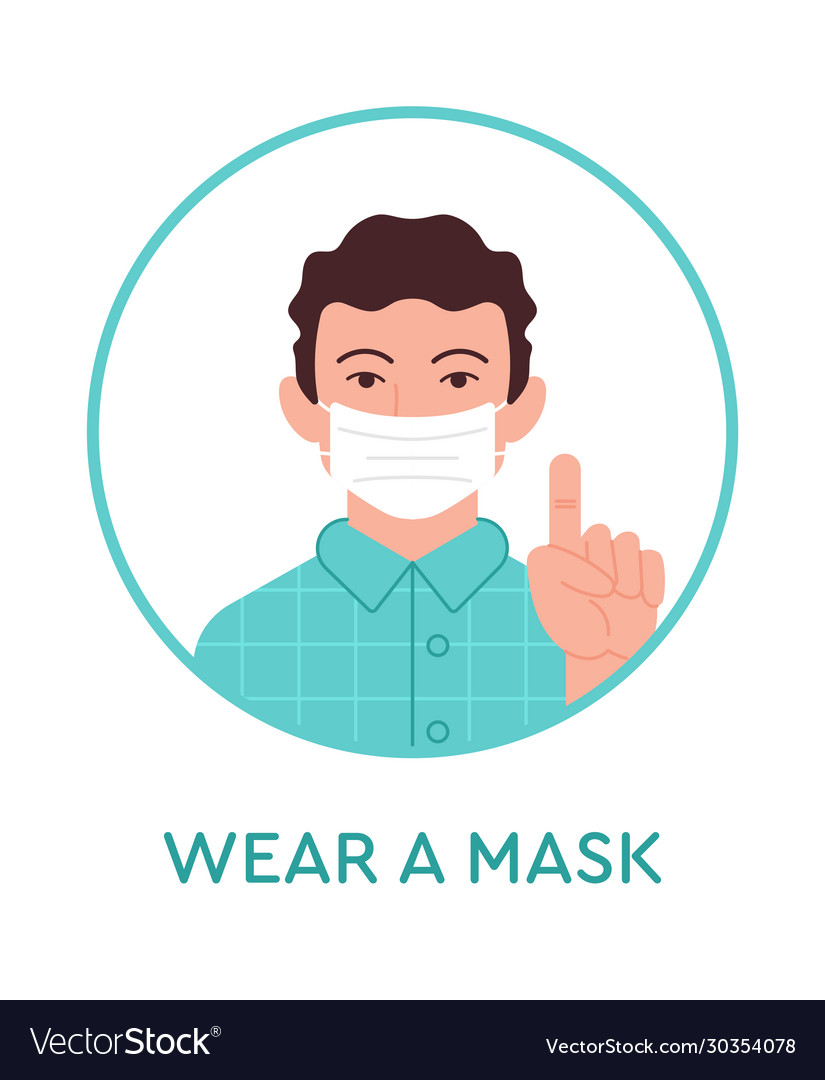